Informace a aktuality k územním studiím krajiny
3. workshop pořizovatelů a projektantů k územní studii krajiny
13. 9. 2019, Praha, MMR – jednací sál AVI
Ing. arch. Karel WIRTH
Informace a aktuality k územním studiím krajiny
Územní studie krajiny (ÚSK)
Jde o územní studii ve smyslu staveb-ního zákona (viz zejména § 25 a 30)
Podpora pořizování ÚSK z IROP a z NPŽP, ale pouze pro celý správní obvod ORP; Pořizovatelem je v tom případě obecní úřad ORP
Společný metodický pokyn MMR a MŽP z února 2016 - dostupný na stránkách MMR, MŽP, ÚÚR; odkaz:
https://mmr.cz/cs/Ministerstvo/Stavebni-pravo/Stanoviska-a-metodiky/Stanoviska-odboru-uzemniho-planovani-MMR/3-Uzemne-planovaci-podklady-a-jejich-aktualizace/Metodicky-pokyn-Zadani-uzemni-studie-krajiny-pro-spravni-obvod-obce-s     
Měřítko 1 : 10 000 nebo 1 : 25 000
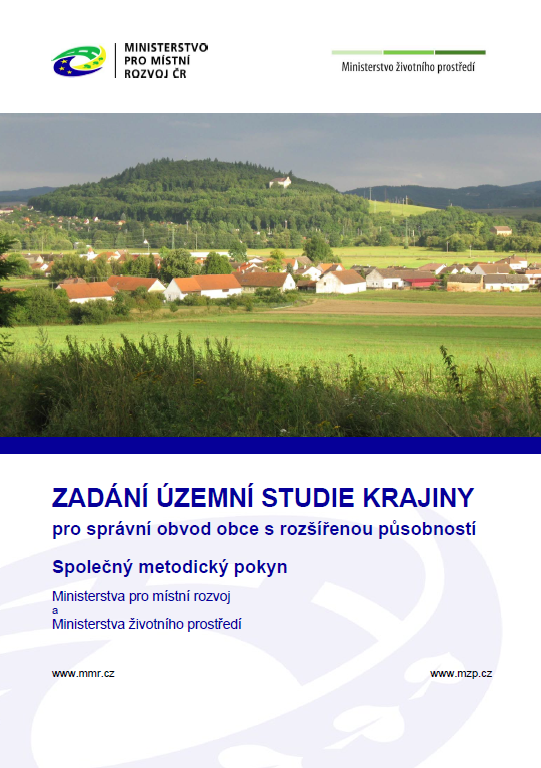 Informace a aktuality k územním studiím krajiny
Proč ÚSK
Posílení důrazu na řešení krajiny v rámci územního plánování:
Podklad pro řešení krajiny v územních plánech / jejich změnách.
Podklad pro doplnění územně analytických podkladů.
Poklad pro upřesnění řešení krajiny v zásadách územního rozvoje.
Podklad pro závazná stanoviska orgánů územního plánování.
Podklad pro činnost dalších orgánů veřejné správy

 Koordinace záměrů a systémů v krajině

Zlepšení stavu krajiny
Informace a aktuality k územním studiím krajiny
Obsah řešení návrhu ÚSK
Stanovení cílové vize krajiny; zpřesnění krajin a jejich cílových kvalit vymezených v zásadách územního rozvoje.
Návrh opatření na ochranu a rozvoj zjištěných hodnot a potenciálů.
Řešení požadavků a potřeb člověka v krajině, např.:
Návrh opatření pro optimalizaci hospodaření v krajině
Návrh opatření pro zlepšení sídelních propojení a prostupnosti krajiny pro člověka
Řešení problémů, snižování ohrožení a předcházení rizikům v krajině, např.:
Vodní režim krajiny, zvýšení retence, protipovodňová ochrana
Protierozní ochrana
Rámcový návrh úprav ÚSES, další opatření ke zvýšení biodiverzity
Doporučení opatření v souvislosti s adaptací na změnu klimatu (změny velikosti půdních bloků, zvýšení koeficientu ekolog. stability…)
Informace a aktuality k územním studiím krajiny
Předchozí workshopy k ÚSK
10. 11. 2017: 1. workshop pořizovatelů a projektantů k územní studii krajiny
6. 4. 2018: Miniworkshop projektantů k ÚSK (bez prezentací)
14. 5. 2018: Druhý miniworkshop projektantů k ÚSK
2. 11. 2018: 2. workshop pořizovatelů a projektantů k územní studii krajiny

Prezentace z workshopů jsou na stránkách www.mmr.cz v sekci Veřejné investování/Stavební právo/Informace a aktuality/Územní plánování
Informace a aktuality k územním studiím krajiny
ÚSK – aktuality
Z výzvy č. 9 IROP byly podpořeny ÚSK pro 47 správních obvodů ORP (cca 23% rozlohy ČR)
Aktuálně dokončeno cca 28 z nich
Dokončení zbývajících do konce roku 2019





Financování v programovém období 2021-2027:   ?
Informace a aktuality k územním studiím krajiny
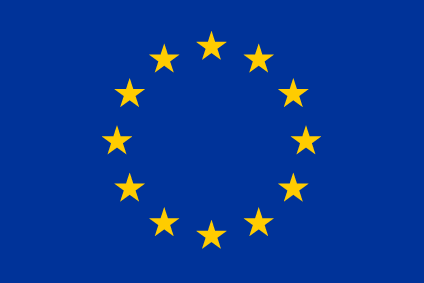 ÚSK podpořené z výzvy č. 9 IROP
Informace a aktuality k územním studiím krajiny
Zájem o pořízení ÚSK – dotazníkové šetření mezi ORP, jaro 2019
Osloveny úřady územního plánování na všech 205 ORP
88 ÚÚP odpovědělo 
Z nich 18 ÚÚP má zájem o pořízení ÚSK nebo její pořízení zvažuje
Informace a aktuality k územním studiím krajiny
Kvantitativní analýza 22 dokončených ÚSK- červenec 2019
Průměrná délka zpracování - od předání zadání zhotoviteli do schválení ÚSK pořizovatelem: 21 měsíců (min. 15, max. 27)
Průměrná výměra krajinného okrsku: od 1,9 km2 do 74,0 km2 
V polovině případů je průměrná výměra krajinného okrsku mezi 10 a 20 km2 
20 z 22 ÚSK stanovuje cílové kvality také pro každý krajinný okrsek
16 z 22 ÚSK obsahuje také karty obcí
Měřítko hlavního výkresu: 17 x 1 : 10 000, 5 x 1 : 25 000
Informace a aktuality k územním studiím krajiny
Předpoklad dalších metodických činností k ÚSK
Další analýzy obsahu zpracovaných ÚSK
V závislosti na personálních kapacitách.

Technická aktualizace metodického pokynu 
Např. oprava terminologie dle nového českého předkladu Evropské úmluvy o krajině. Nikoliv zásadní koncepční změny.
V rámci průběžné aktualizace metodik MMR.
Děkuji Vám za pozornost
Ing. arch. Karel Wirth
Ministerstvo pro místní rozvoj
Odbor územního plánování

Karel.Wirth@mmr.cz